PHÒNG GIÁO DỤC VÀ ĐÀO TẠO HUYỆN ĐẠI LỘC 
TRƯỜNG TIỂU HỌC TRƯƠNG HOÀNH
Kính chào quý thầy cô giáo về dự giờ . Chúc sức khoẻ và hạnh phúc !
MÔN: TOÁN
Lớp : 1C
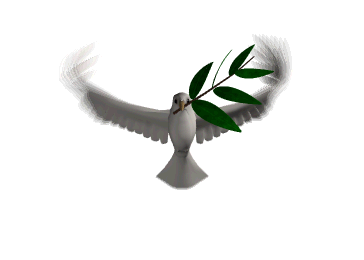 GV: Nguyễn Thị Như Hoa
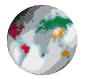 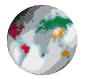 Năm học: 2022 -2023
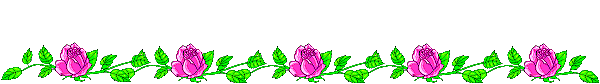 Khởi động:
1. Tính:
11
20
42
a)
c)
b)
+
+
+
32
25
53
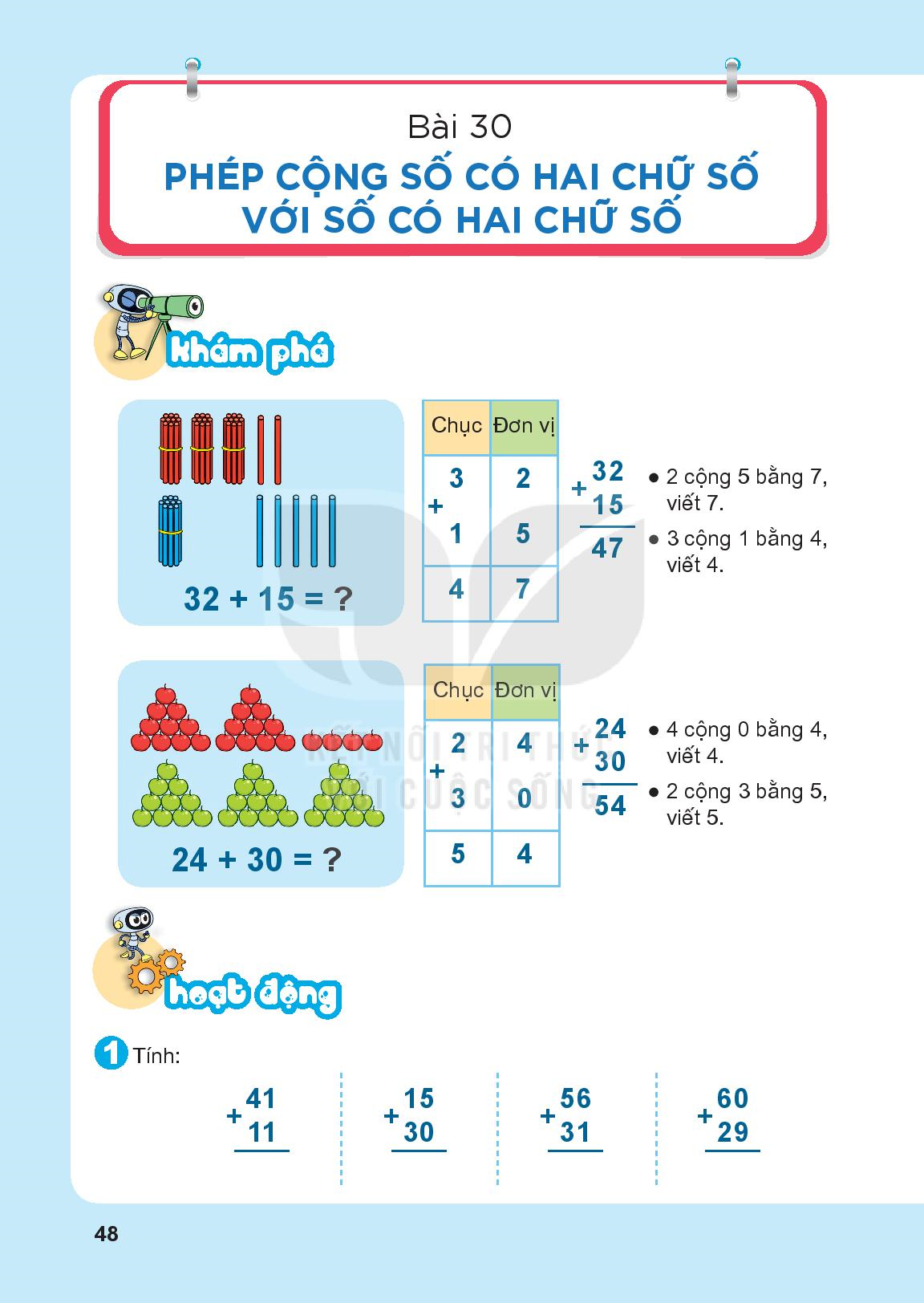 (Tiết 2)
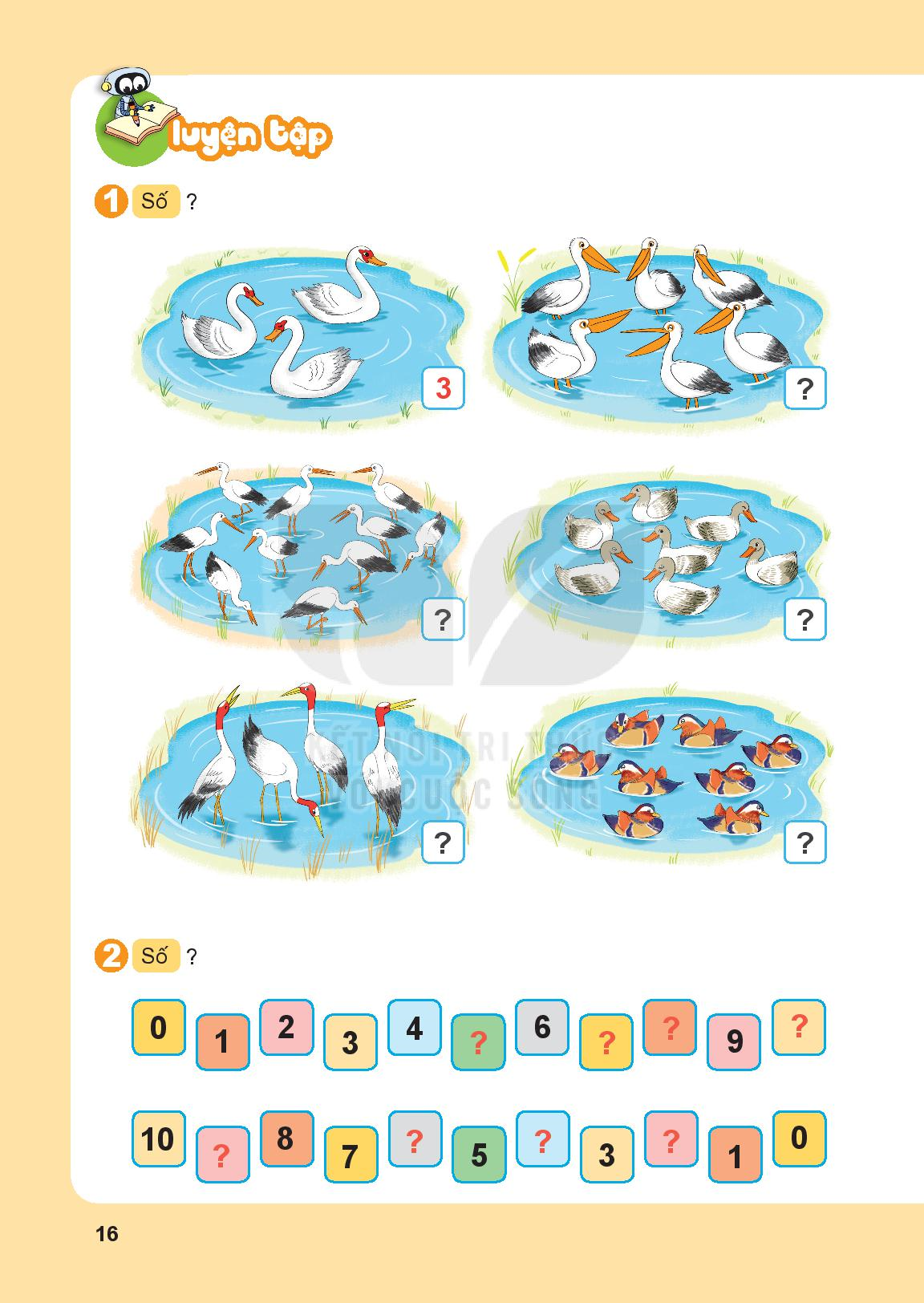 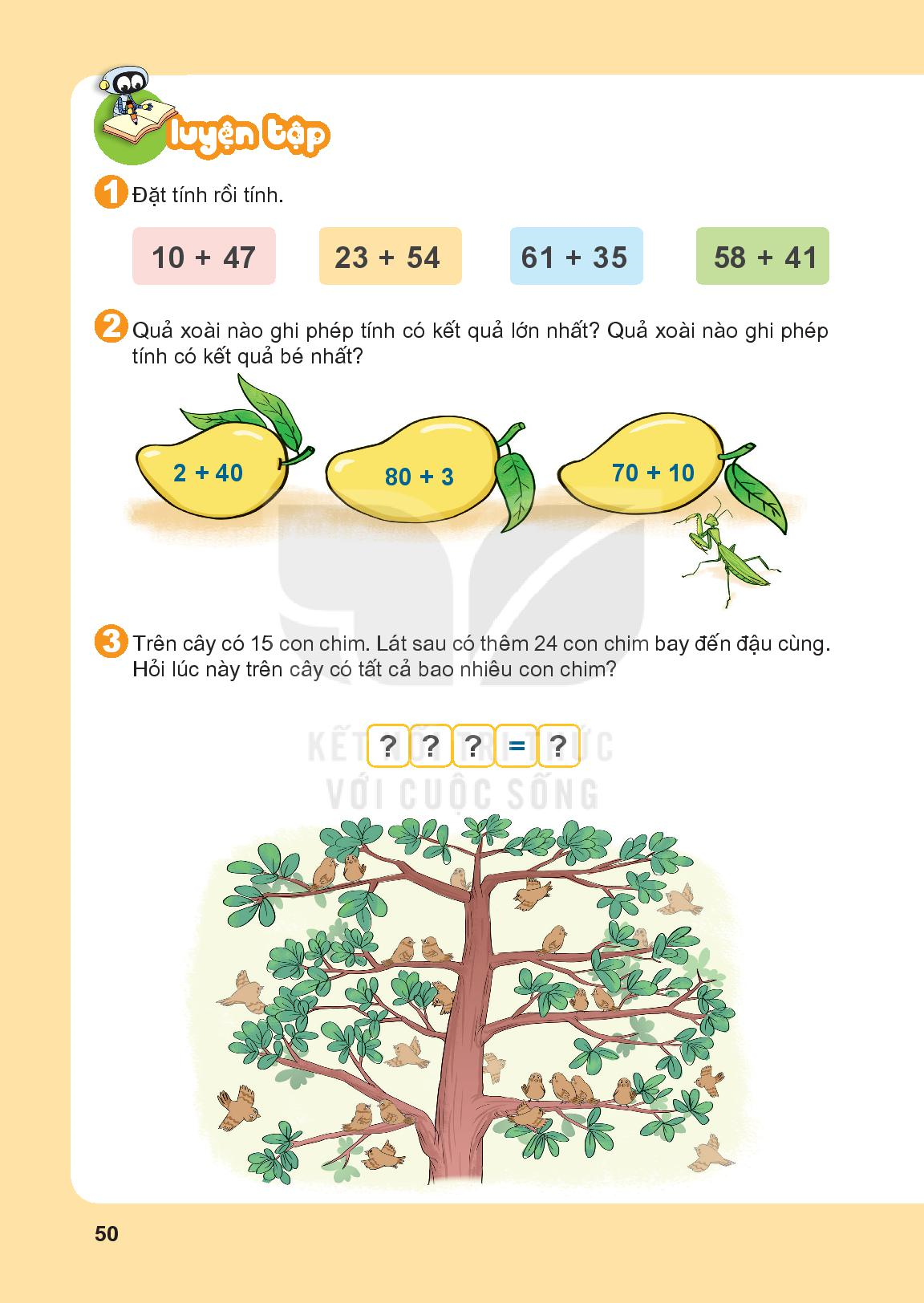 10
23
61
58
+
+
+
+
47
54
35
41
7
7
9
6
9
9
5
7
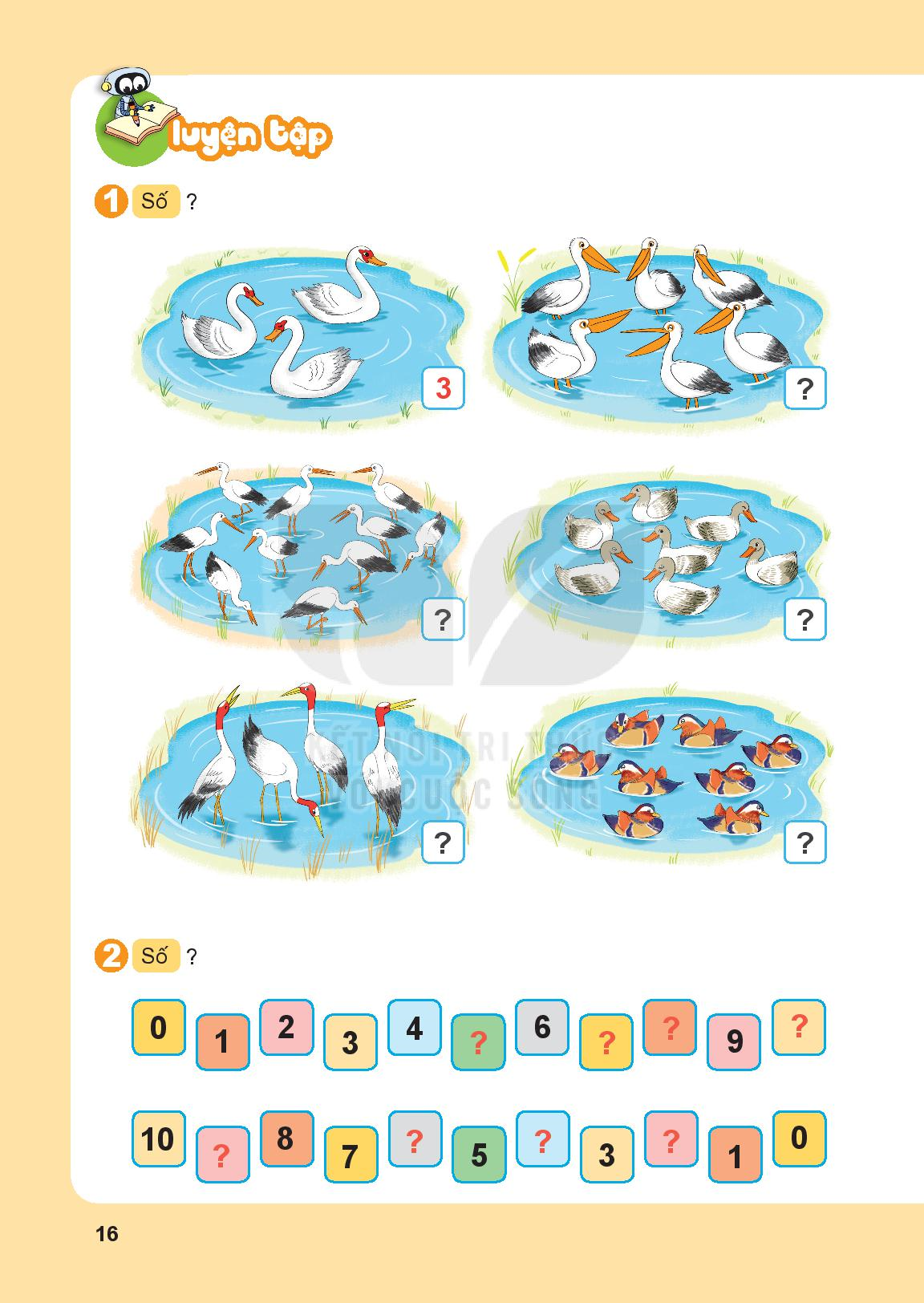 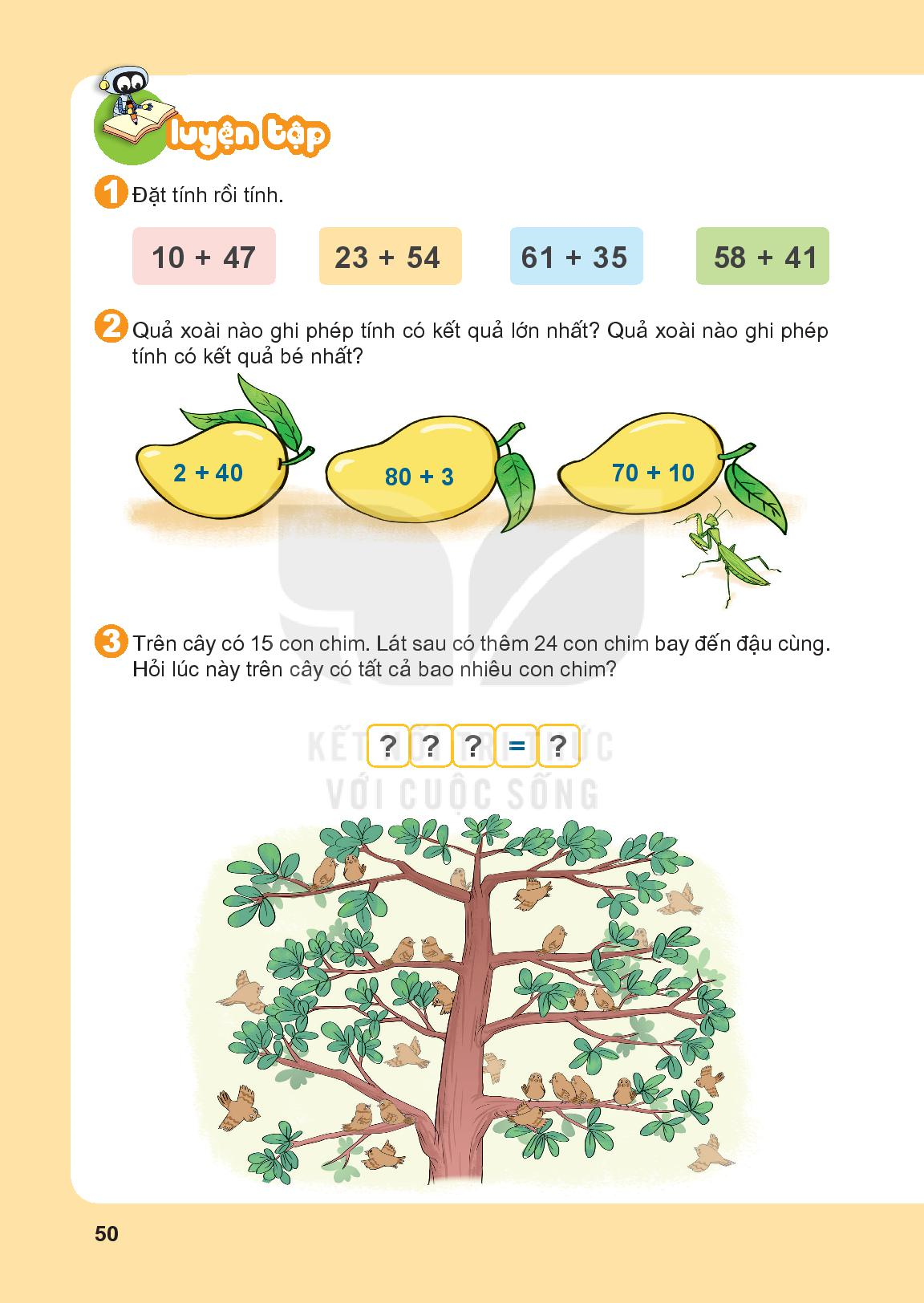 42
83
80
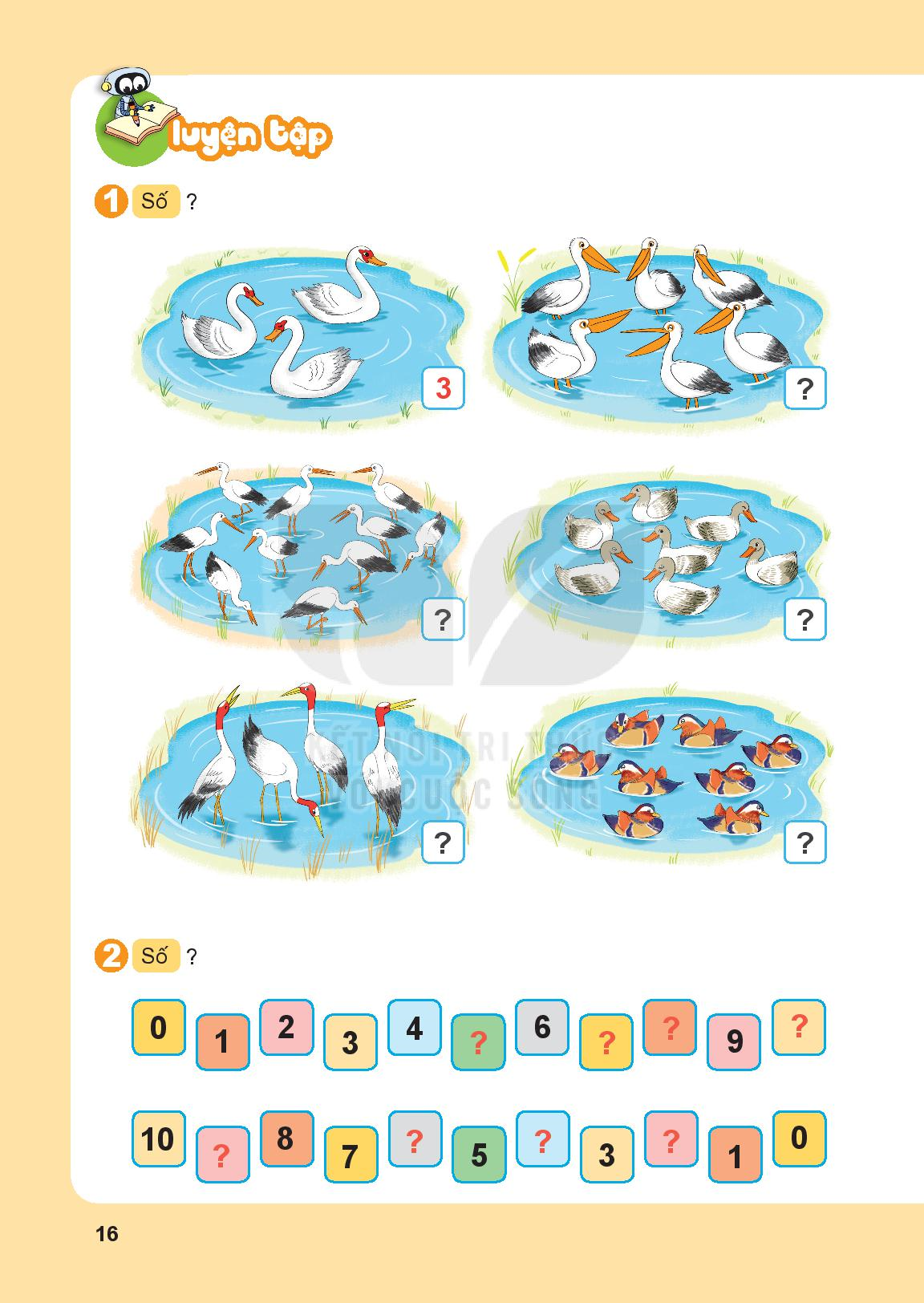 3. Trên cây có 15 con chim. Lát sau có thêm 24 con chim  
   bay đến đậu cùng. Hỏi lúc này trên cây có tất cả bao nhiêu 
   con chim?
+
15
24
39
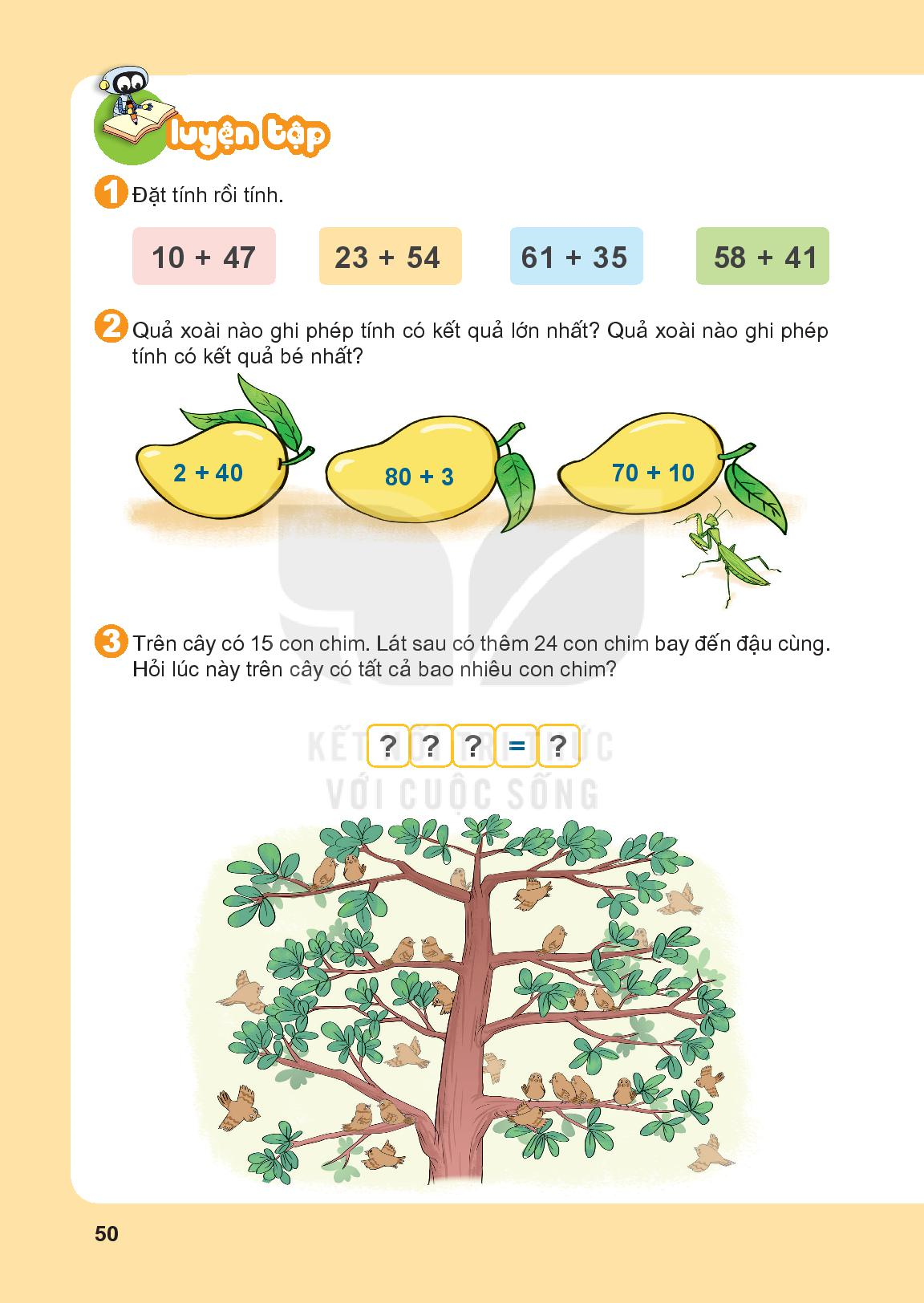 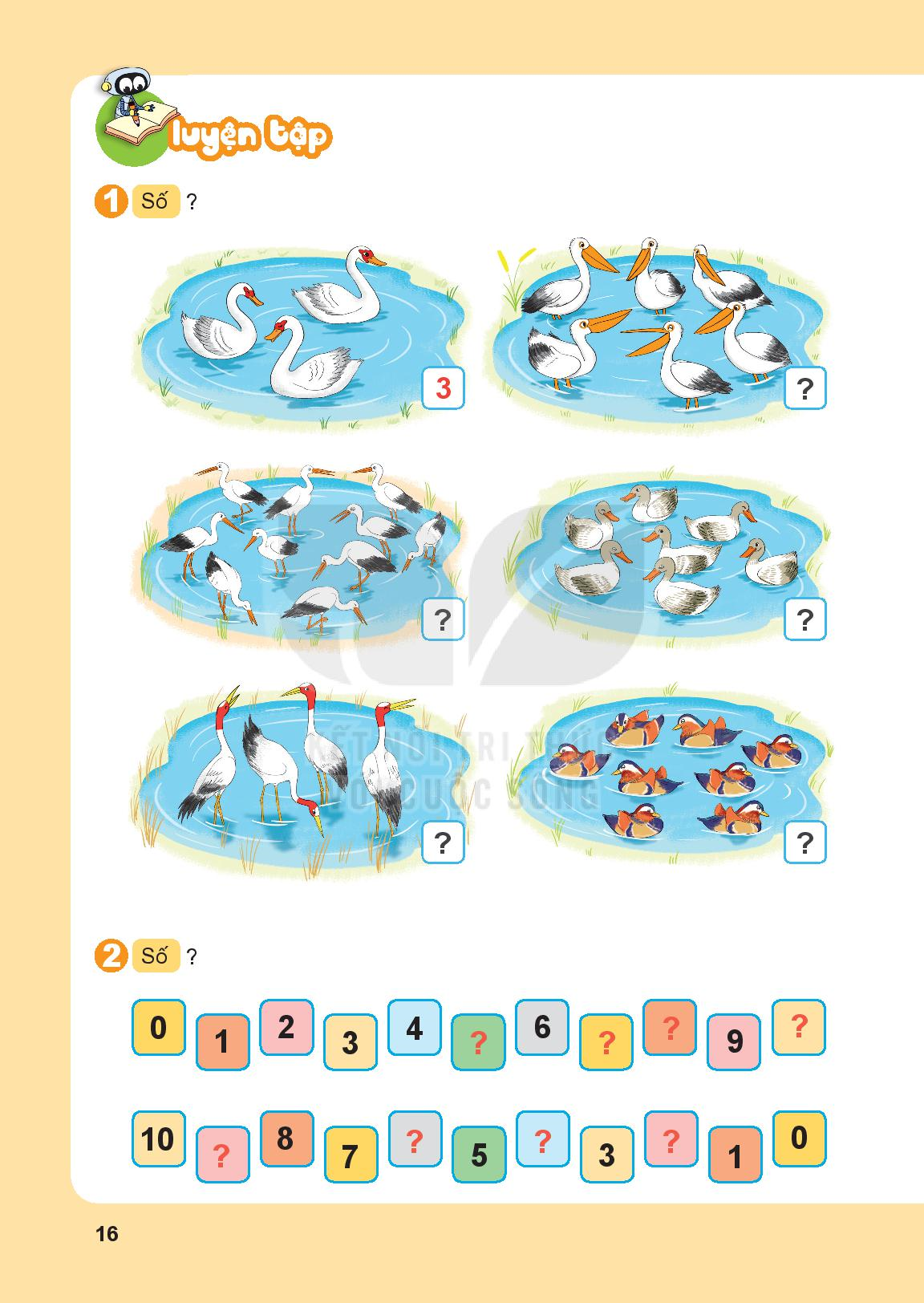 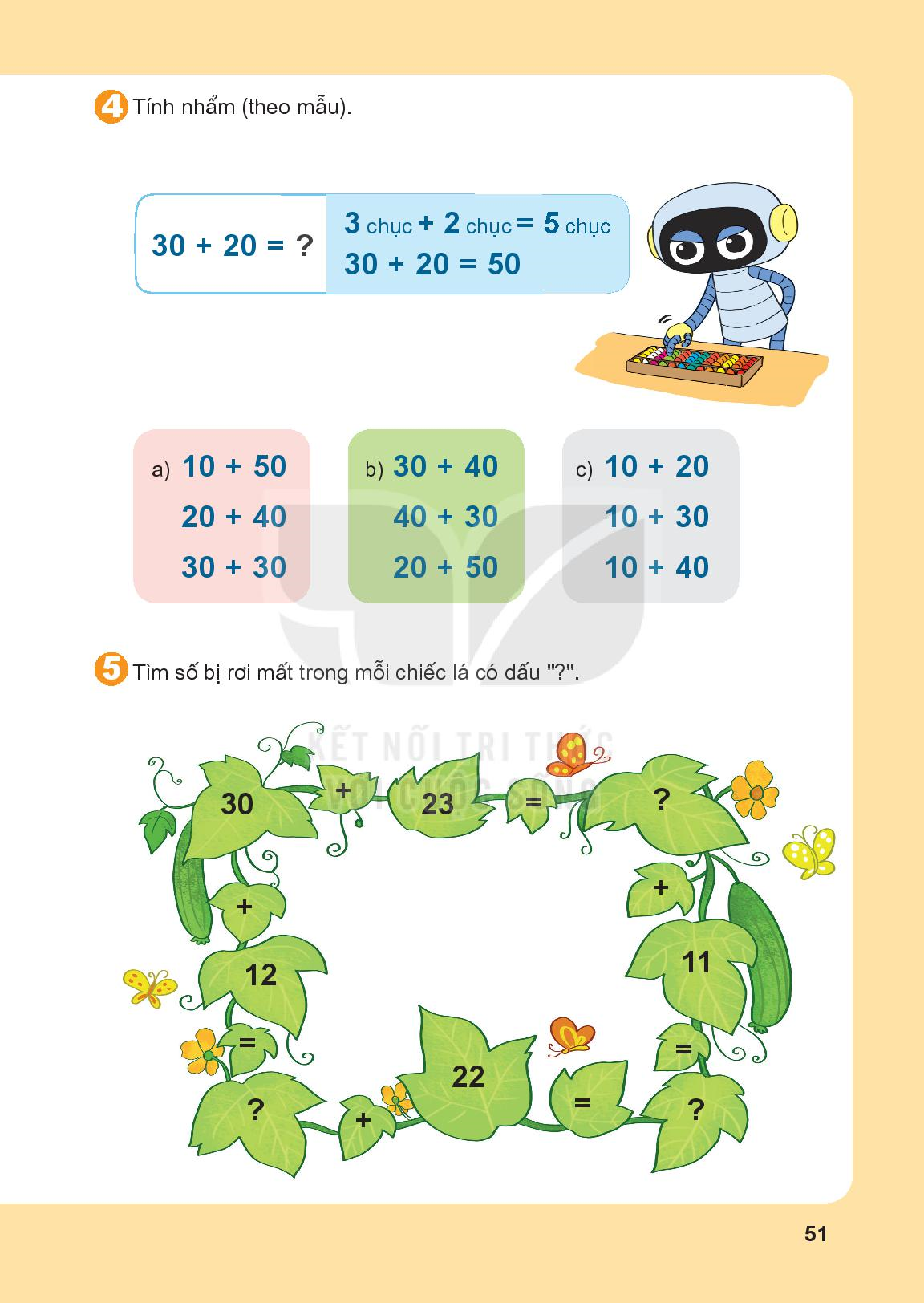 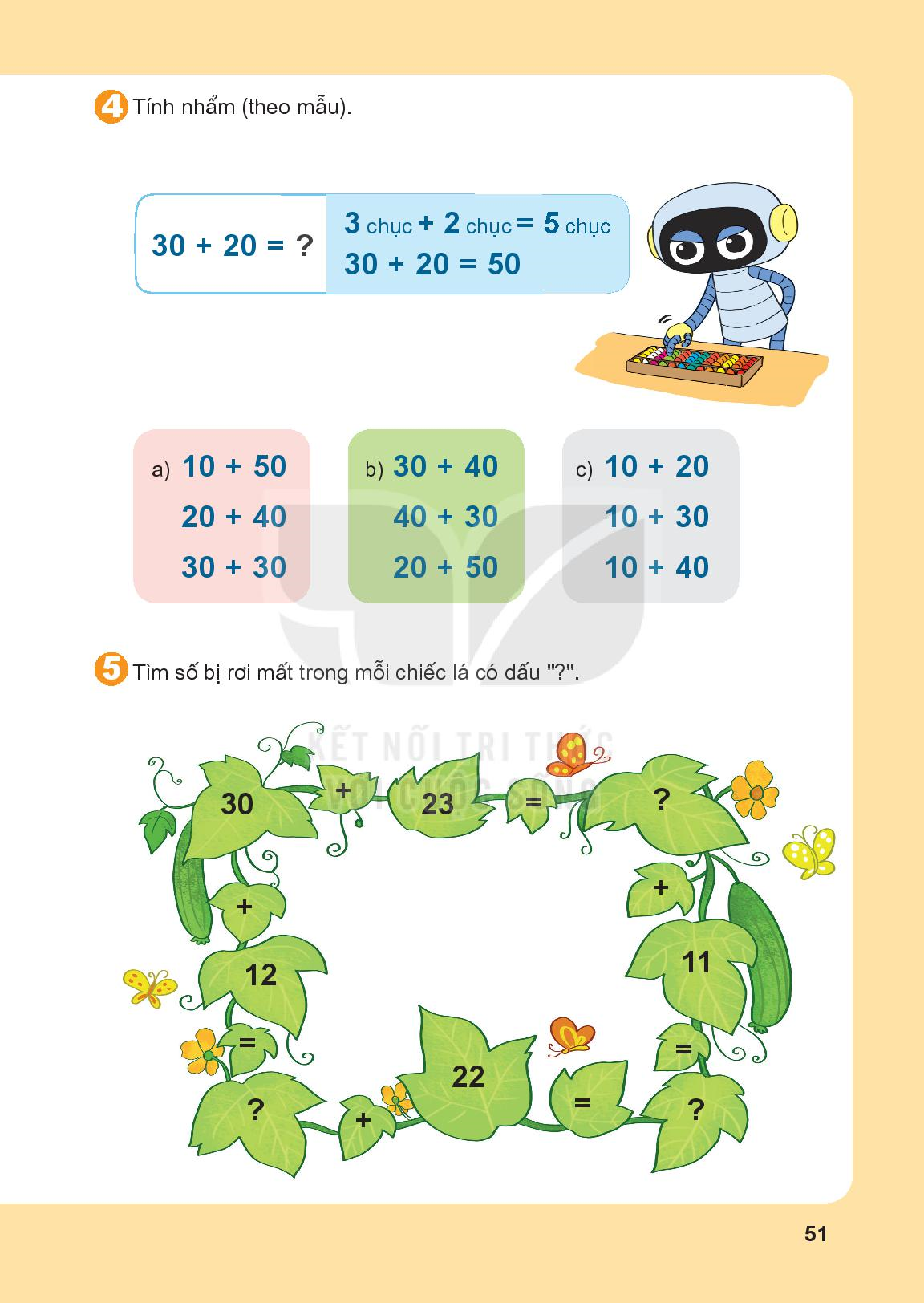 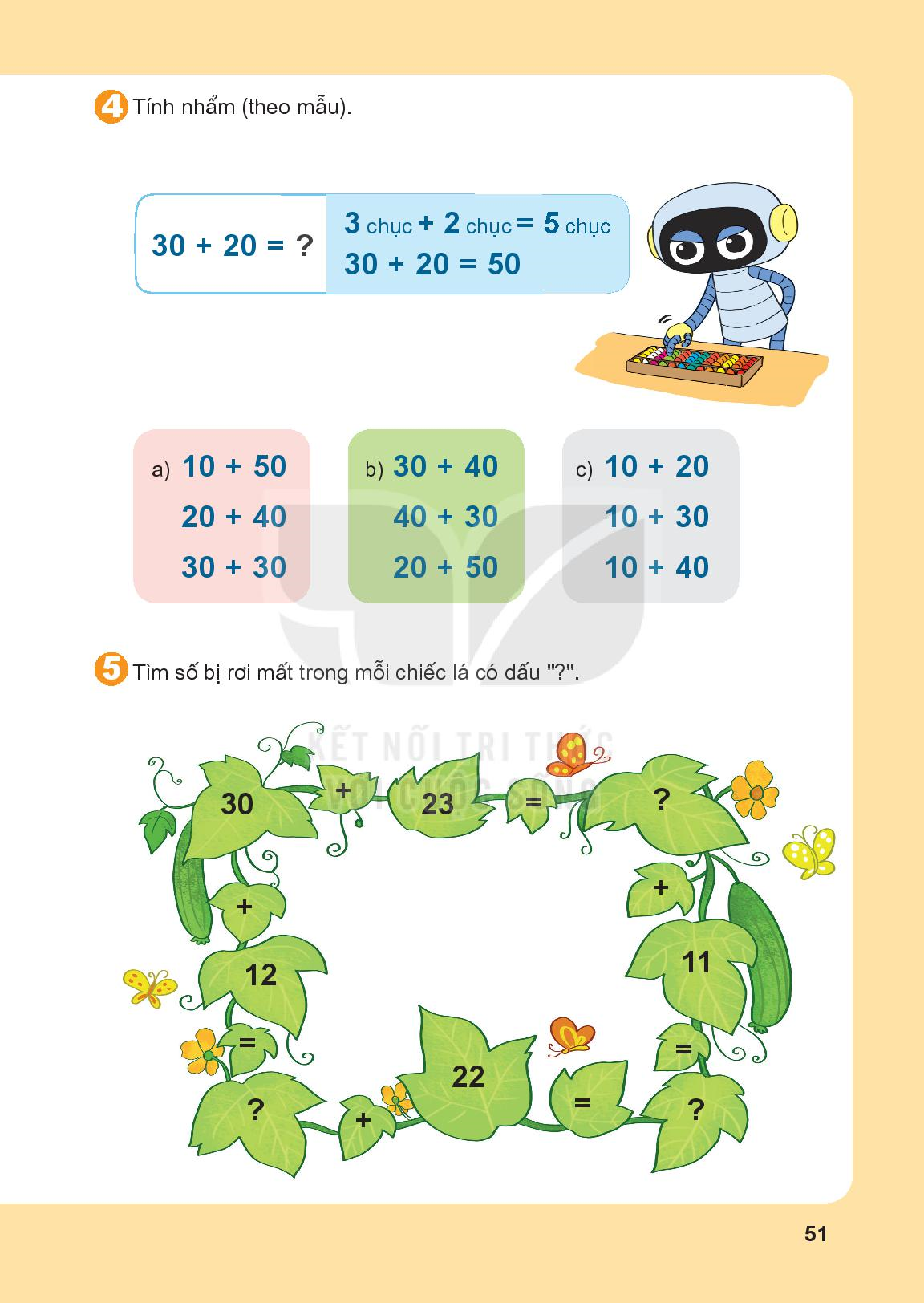 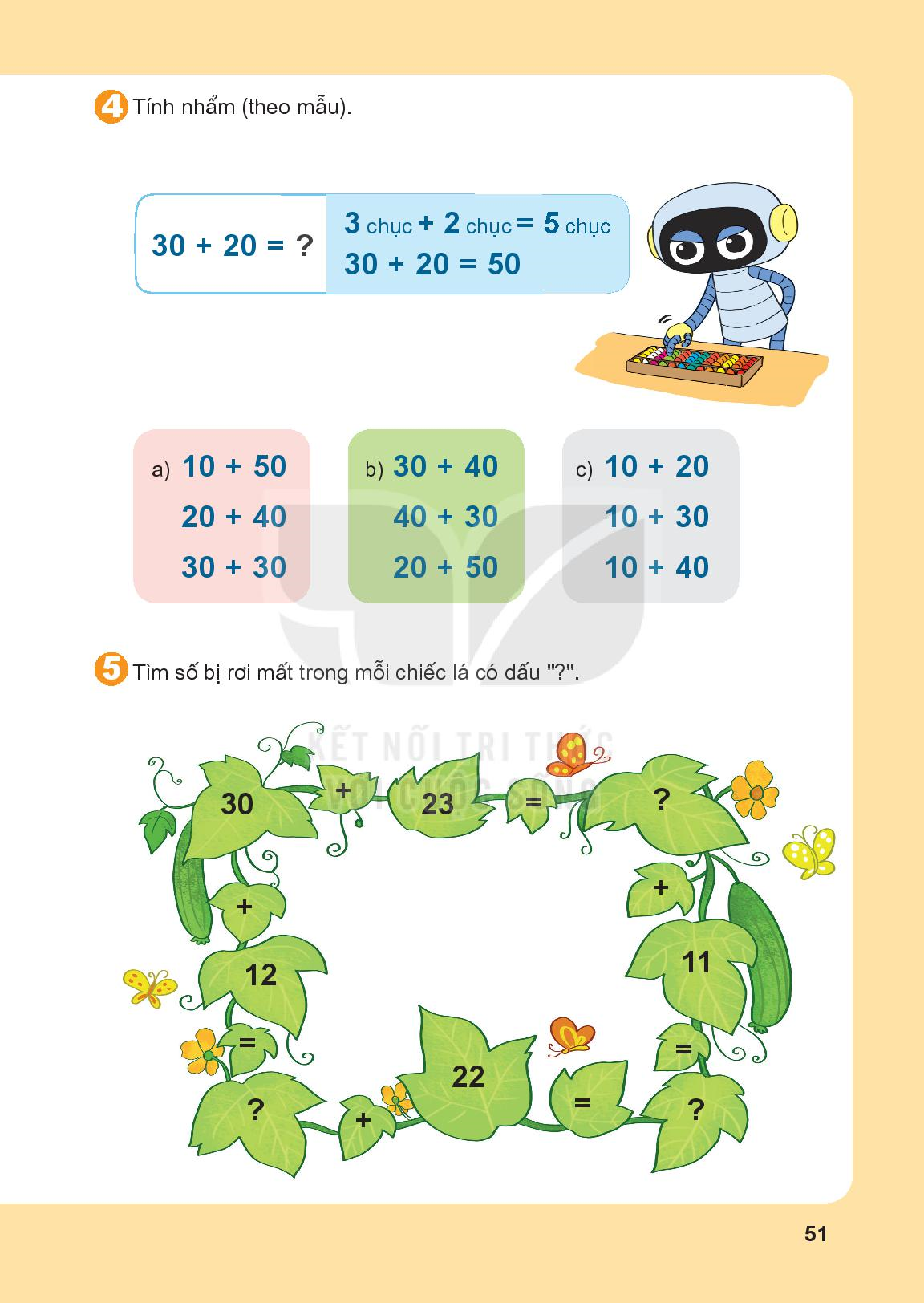 = 70
= 30
= 60
= 70
= 40
= 60
= 70
= 50
= 60
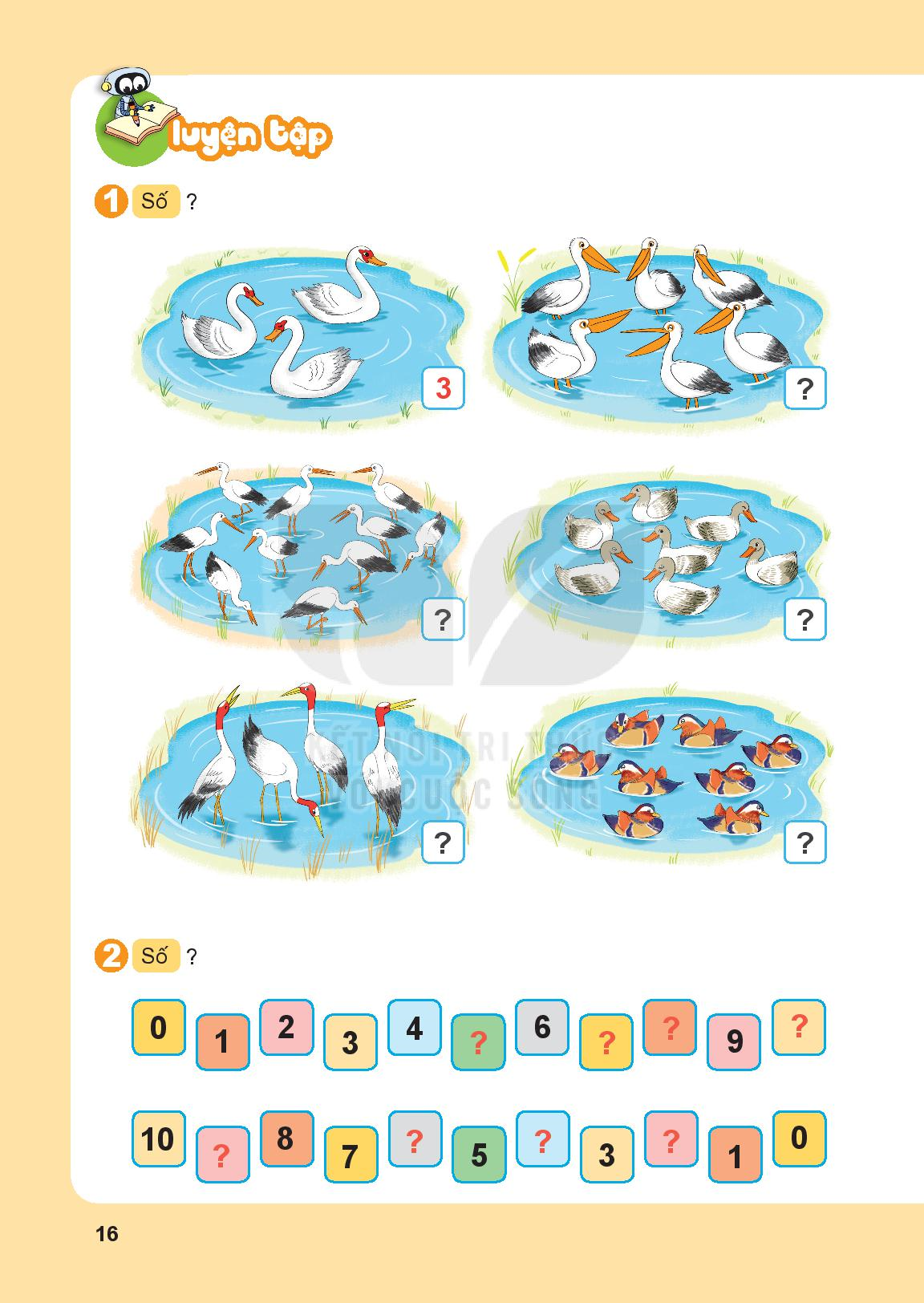 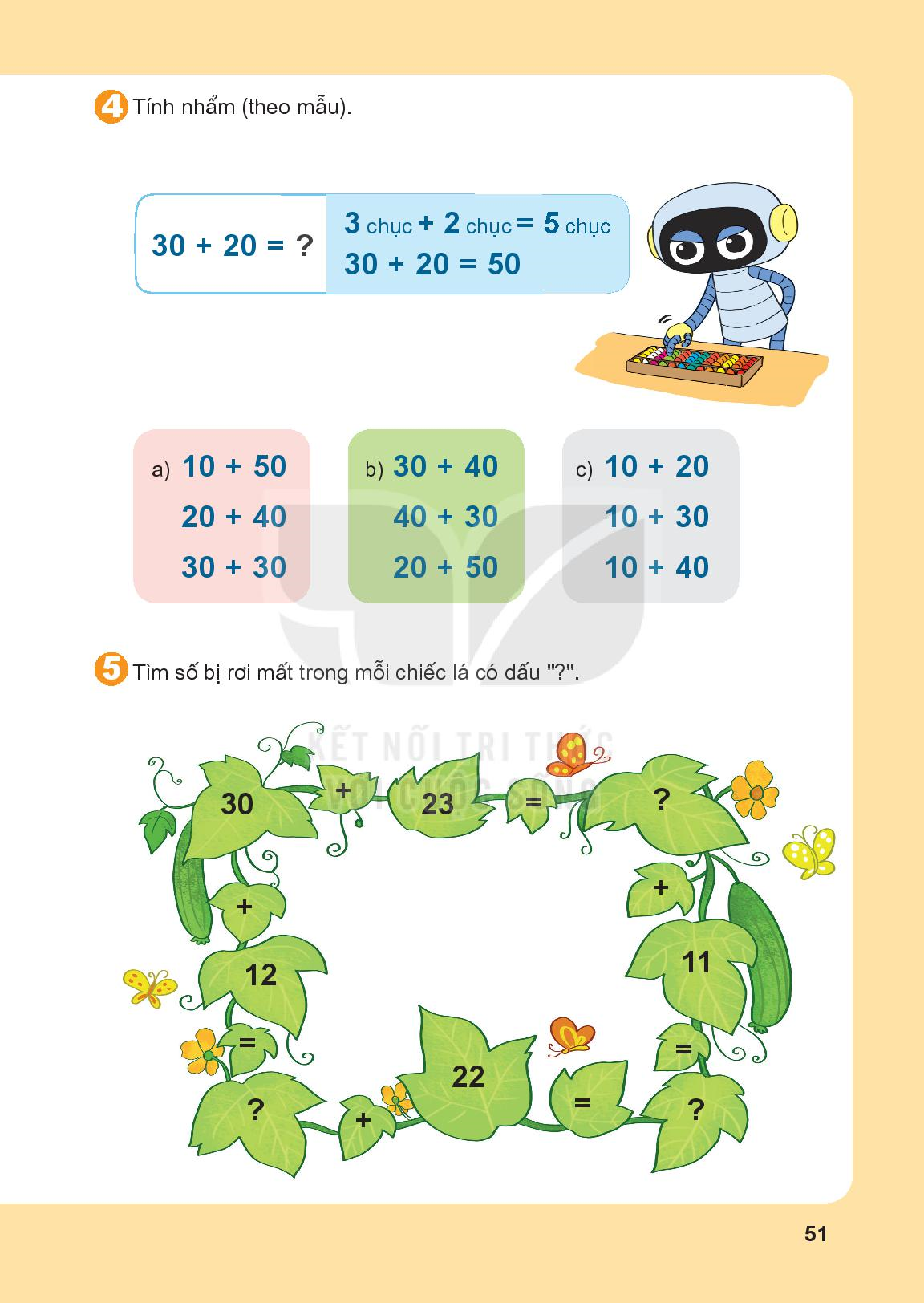 53
42
64
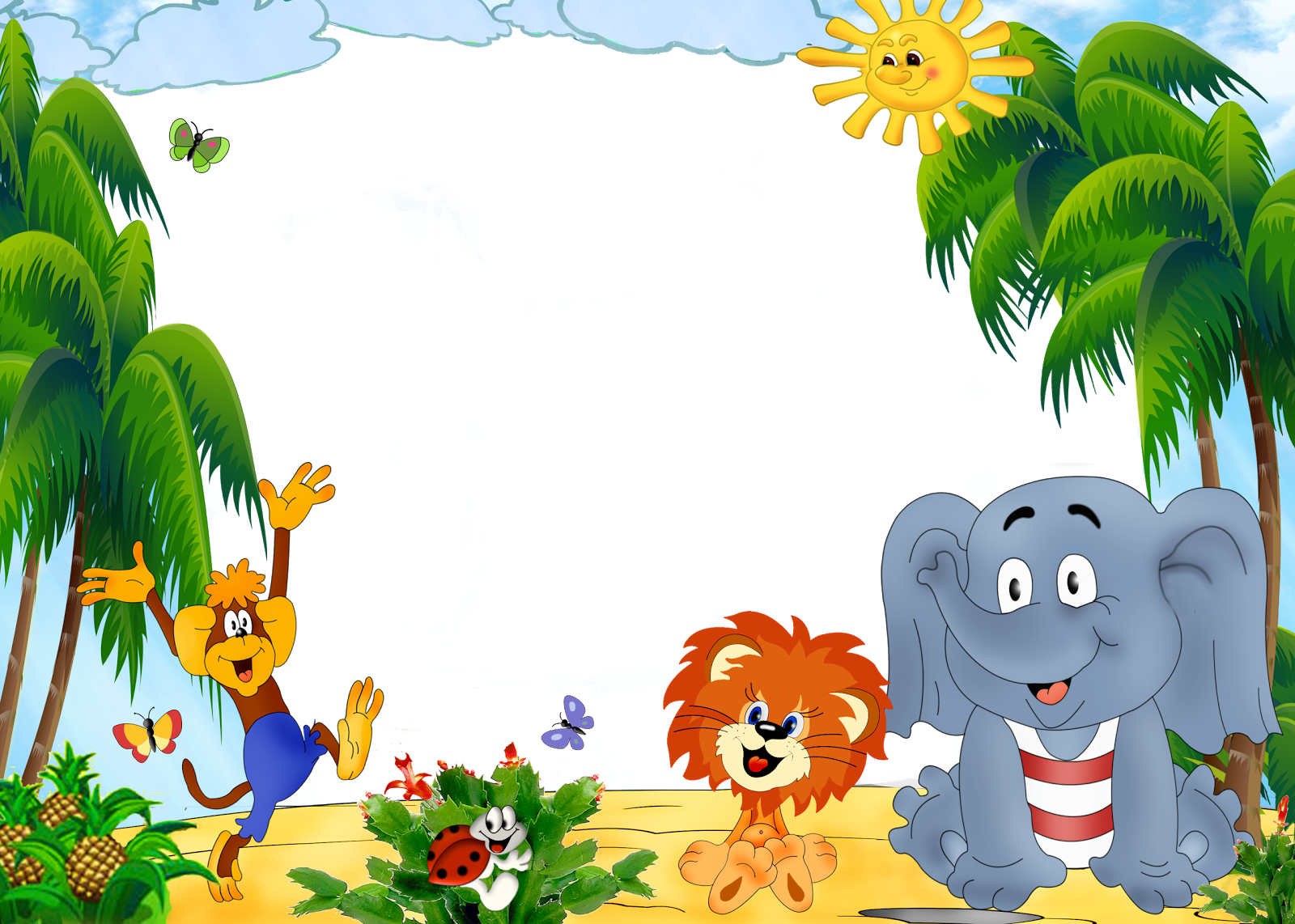 Cảm ơn quý thầy cô 
về dự giờ thăm lớp.